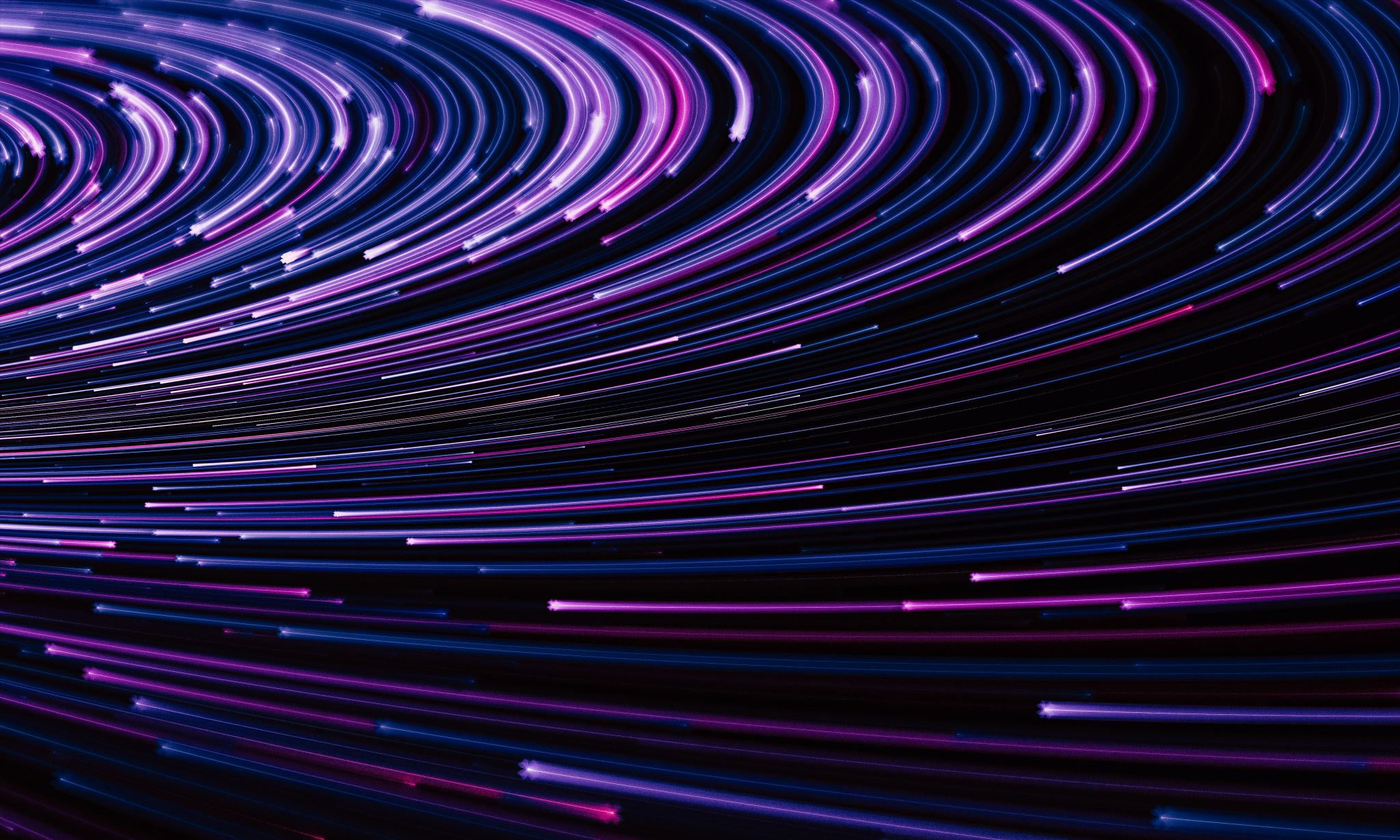 Agrese
Jitka Kampasová
Rosenzweigův obrázkový frustrační test
Projektivní metoda
Zaměřená na odhalování vzorců chování v reakci na běžnou zátěž
Princip: testovaná osoba se ztotožňuje s frustrovanou osobou v každé situaci v test a promítá svou reaktivitu do odpovědi
Rosenzweigův obrázkový frustrační test
Celkem 24 obrázků
2 skupiny:
Ego brzdící situace – překážka přímo frustruje subjekt (16 situací)
Superego brzdící situace – subjekt je napaden, obviněn někým jiným (v testu označeny: E a I). (8 situací)
Vyhodnocení – podle směru agrese (směru trestání)
k okolí (extrapunitivita, značíme E) 
např. "Vidíte, co jste zavinil!"
k sobě (intropunitivita, značíme I) 
např. "Moc se omlouvám, měl jsem si dát pozor"
frustrace je označena za nedůležitou (impunitivita, značíme M) 
např. "Nevadí, mám ještě troje další kalhoty"
Vyhodnocení – podle typu agrese (na co je kladen v odpovědi důraz)
převládání překážky (frustrace je zdůrazňována, značíme O-D) 
např. "A teď jsem mokrý a určitě nastydnu"
obrana "já" (zdůraznění sebeobranných tendencí a mechanismů, značíme E-D) 
např. "No dovolte? Já jsem nic neukradl!"
trvání potřeby (zdůraznění potřeby řešení frustrujícího problému, značíme N-P) 
např. "Jak s tou situací naložíme, pane?"
Začínáme
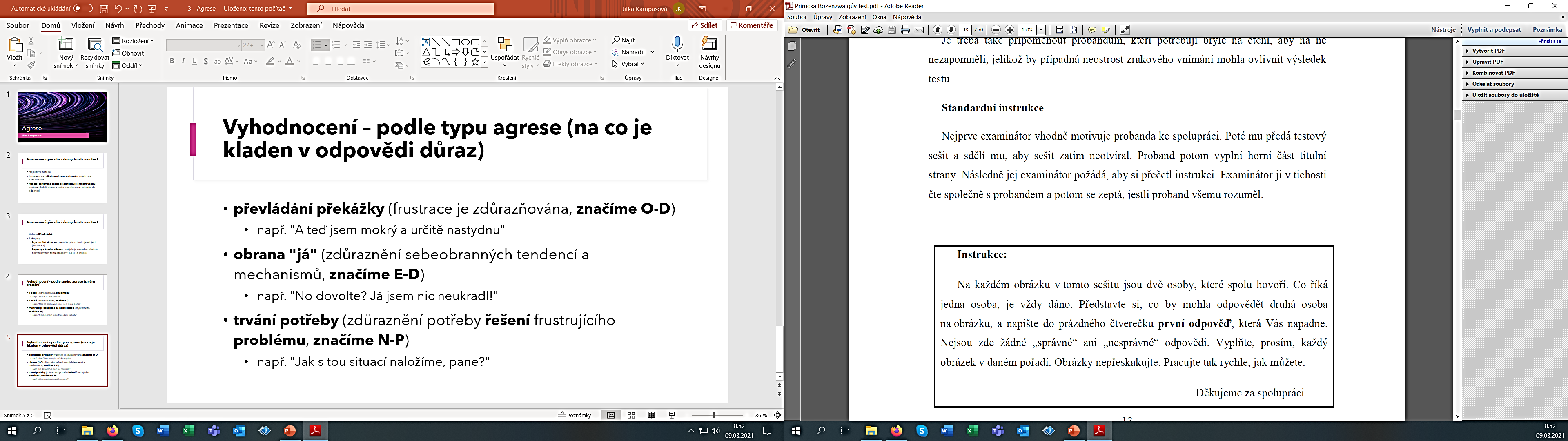 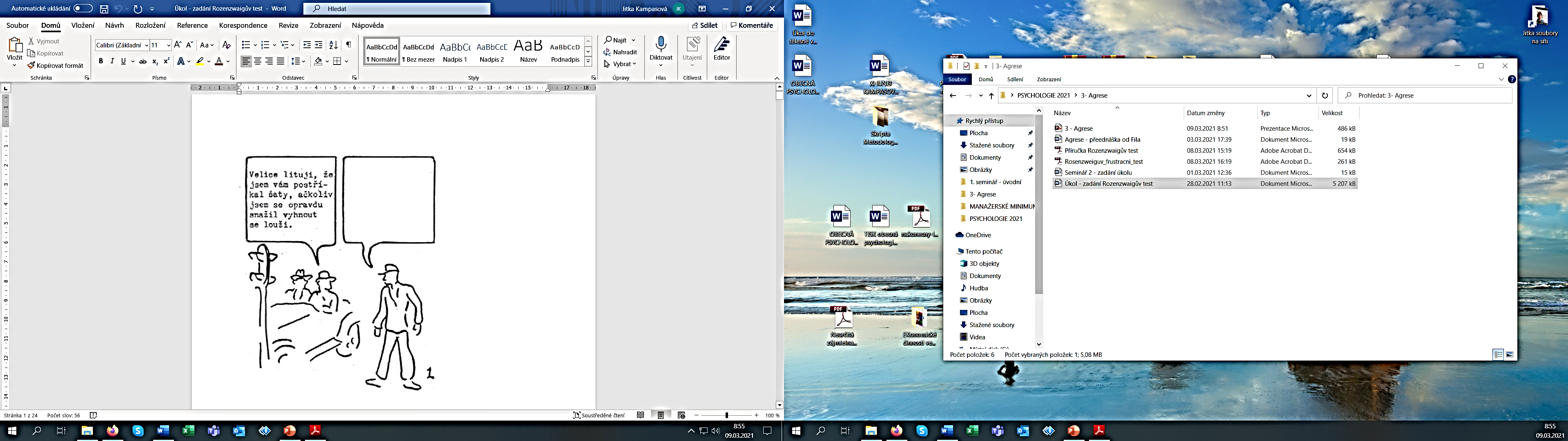 Řidič automobilu se omlouvá kolemjdoucímu za to, že mu postříkal šaty.
Poznač si písmenko své odpovědi
Hostitelka vyjadřuje své rozhořčení nad tím, že jí návštěvnice rozbila vázu.
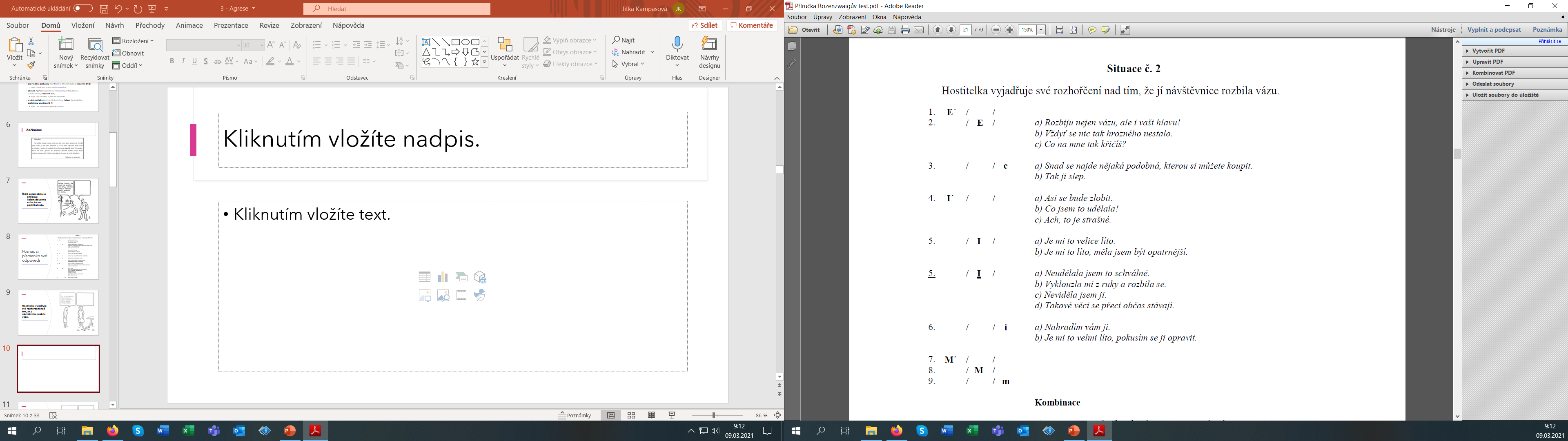 Jeden divák poznamenává k dalšímu, který sedí za dámou s velkým kloboukem, žezřejmě nemůže nic vidět.
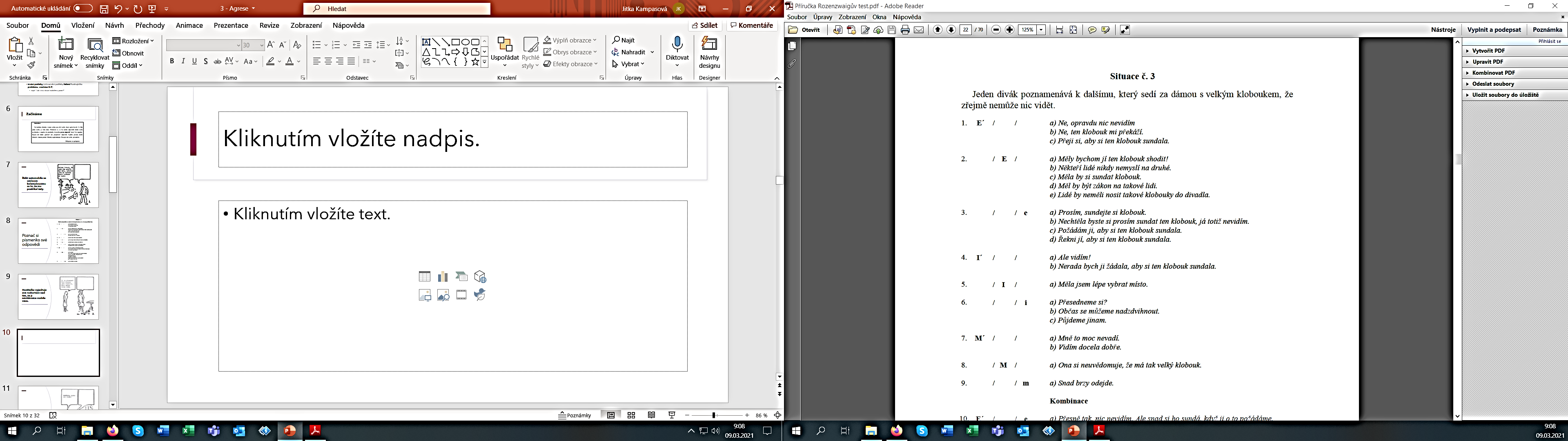 Muž, který vezl známého na nádraží, se omlouvá, že porucha vozu způsobilazmeškání vlaku.
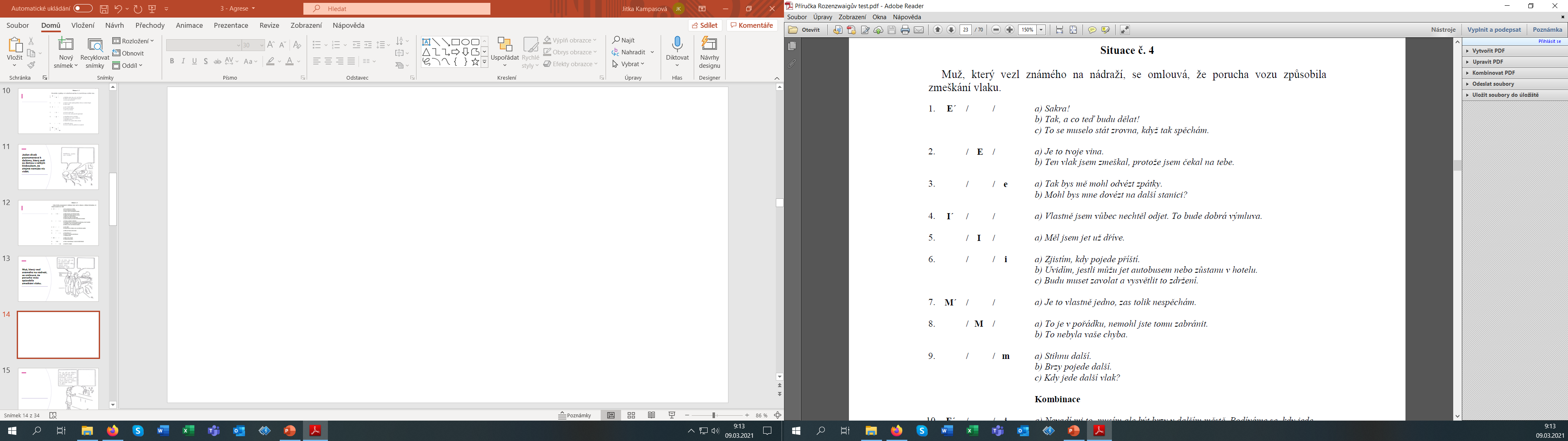 Zákaznice si stěžuje prodavači, že mu již po třetí přinesla k opravě nové hodinky.
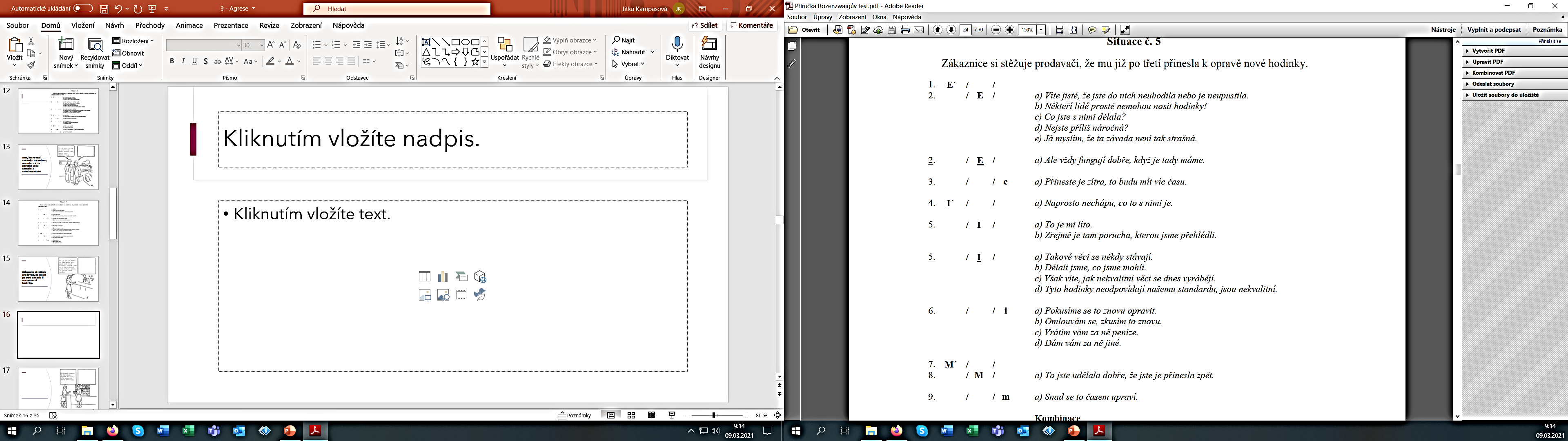 Knihovnice vysvětluje ženě, která nese čtyři knihy, že si dle výpůjčního řádu můževypůjčit pouze dvě knihy najednou.
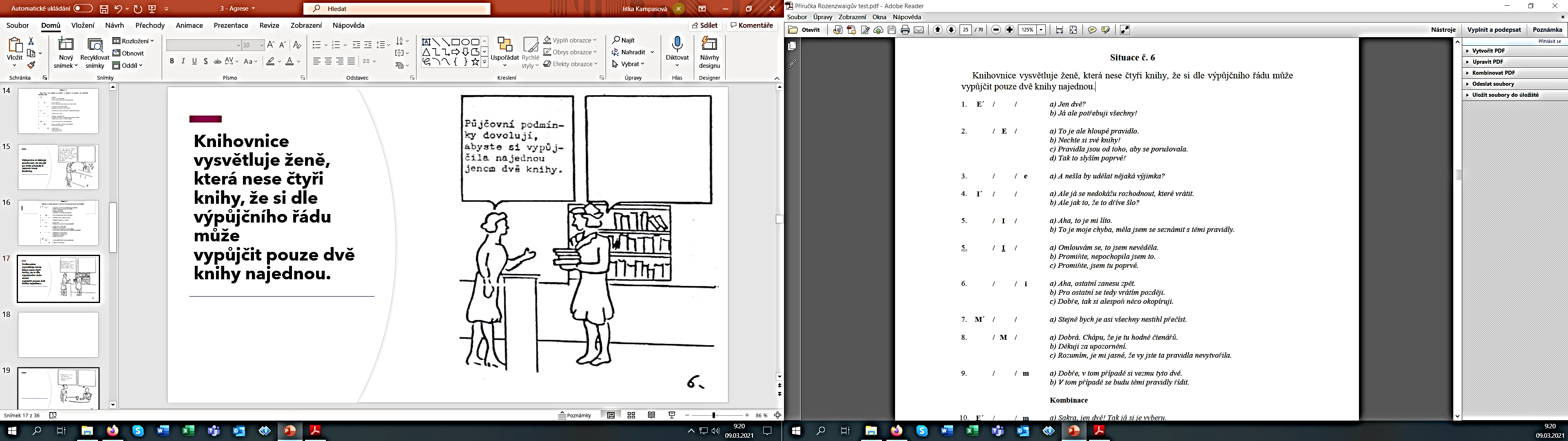 Číšník napomíná hosta, že je příliš hlučný.
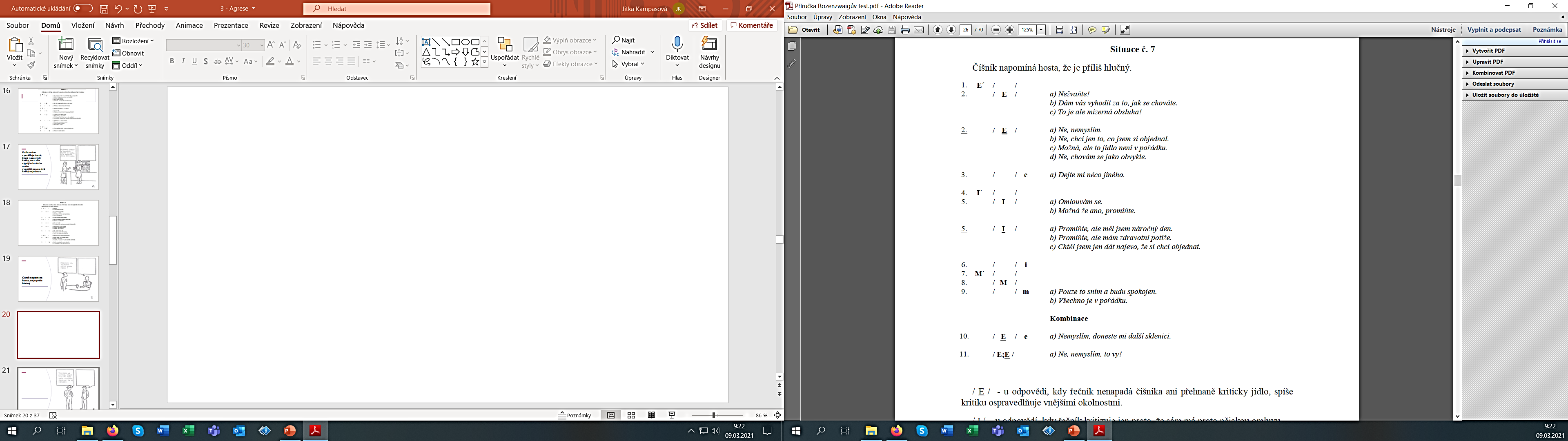 Mladý muž vysvětluje svému kolegovi, že ho jeho dívka pozvala tančit.
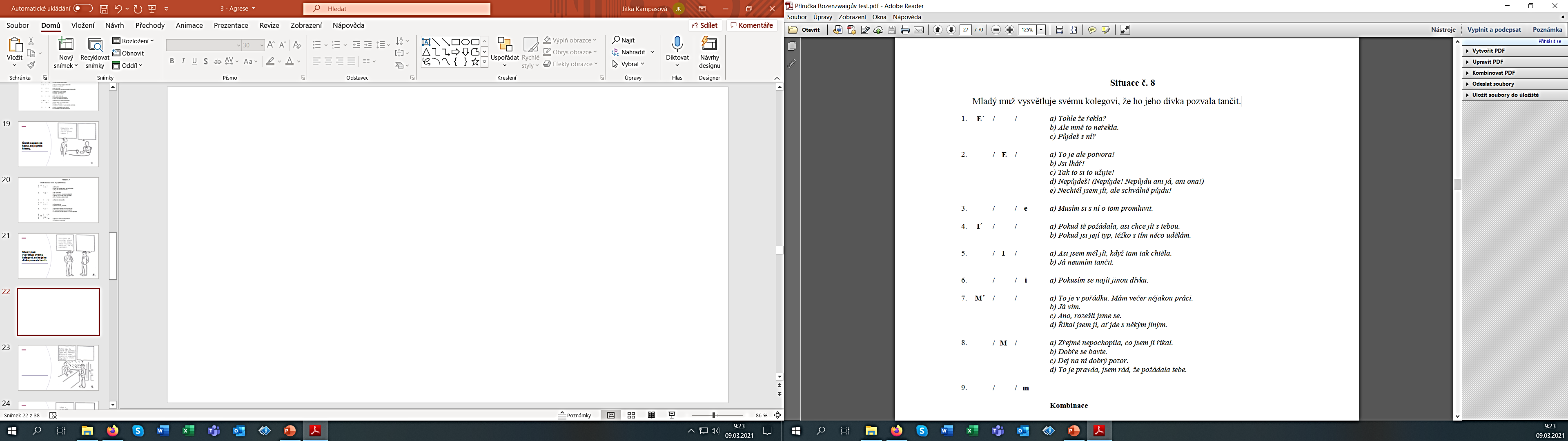 Venku prší a zákazník chce svůj deštník. Prodavač to ale odmítá s tím, že to půjde, ažpřijde vedoucí.
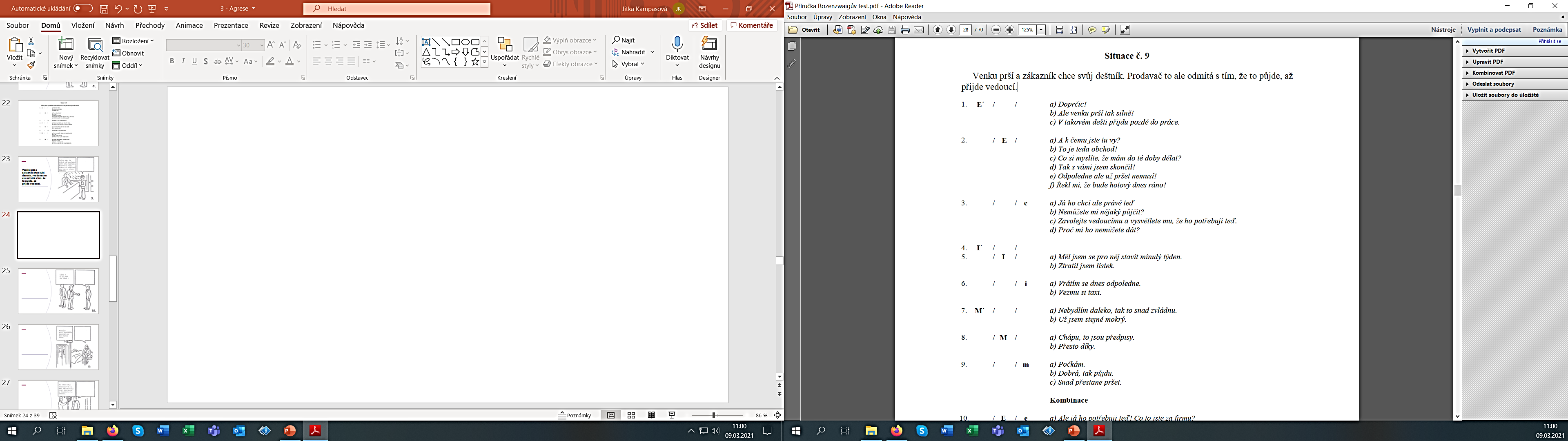 Muž obviňuje druhého, že je lhář.
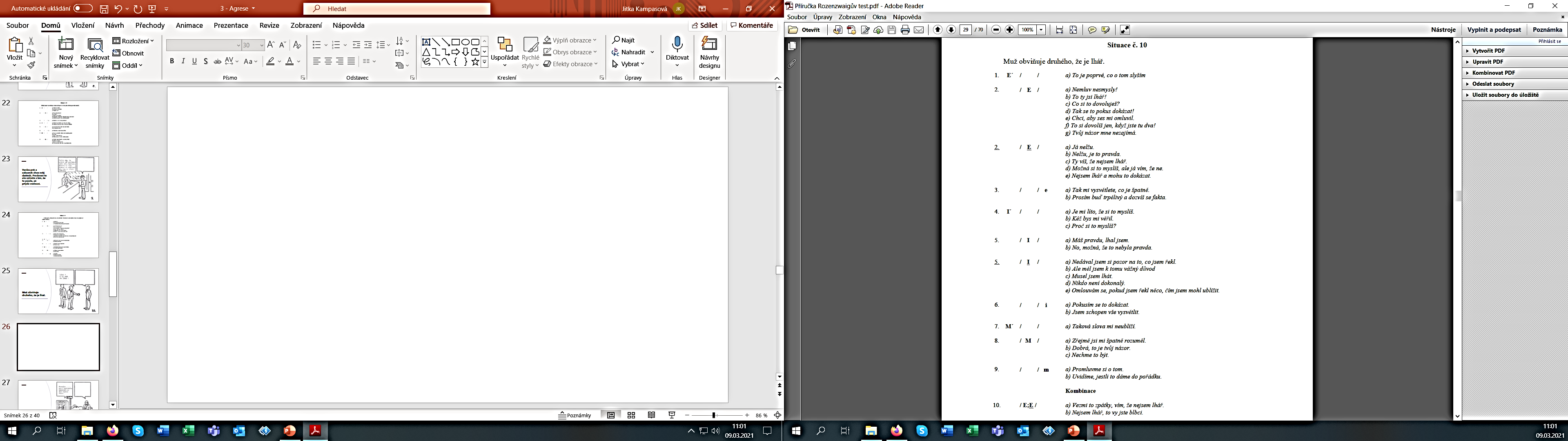 V noci volající člověk se omlouvá, že zřejmě volá na špatné číslo.
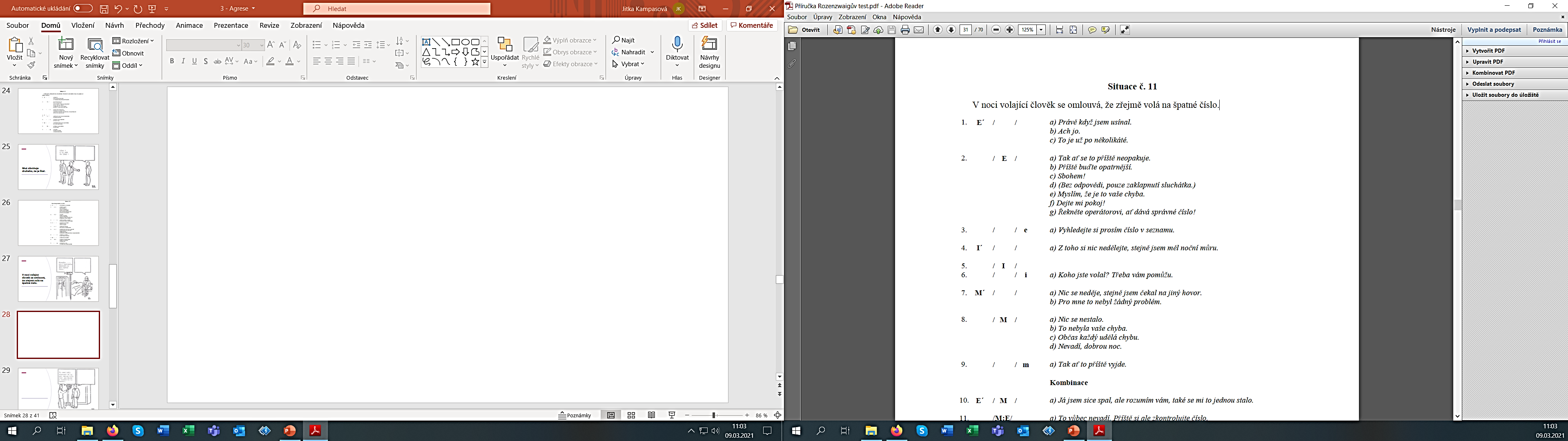 Muž informuje druhého o tom, že si jeho klobouk místo svého vzal asi pan Novák.
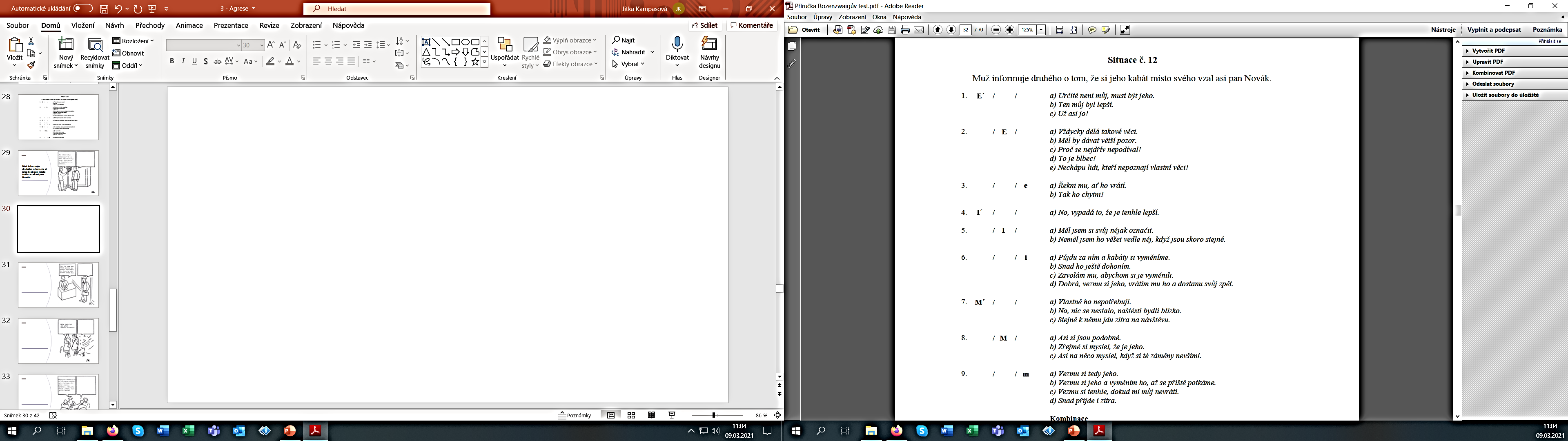 Muž sedící za stolem sděluje příchozímu, že nemůže dodržet schůzku, kterou muslíbil.
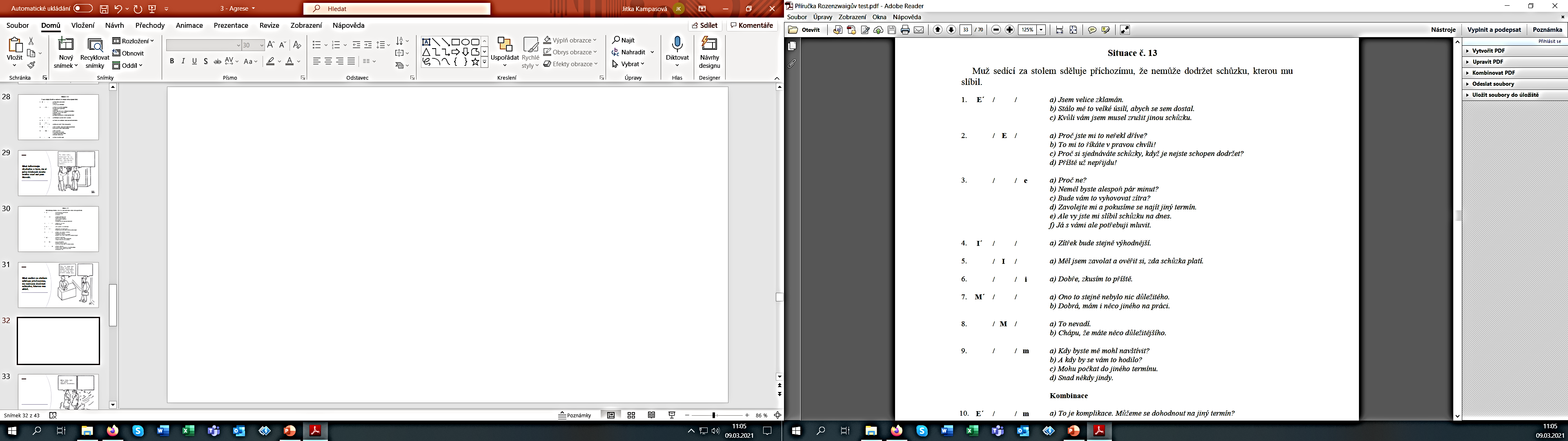 Žena, stojící v prudkém dešti, vysvětluje své kolegyni, že někdo, na koho obě čekají,tu měl být již před deseti minutami.
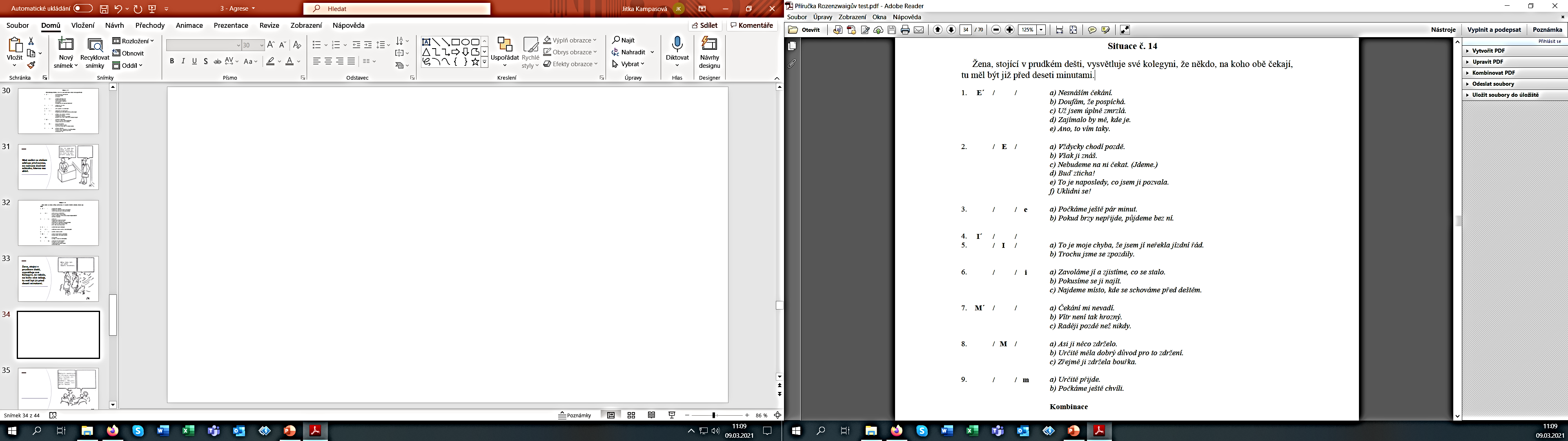 Muž se omlouvá svému spoluhráči za to, že dělá chyby.
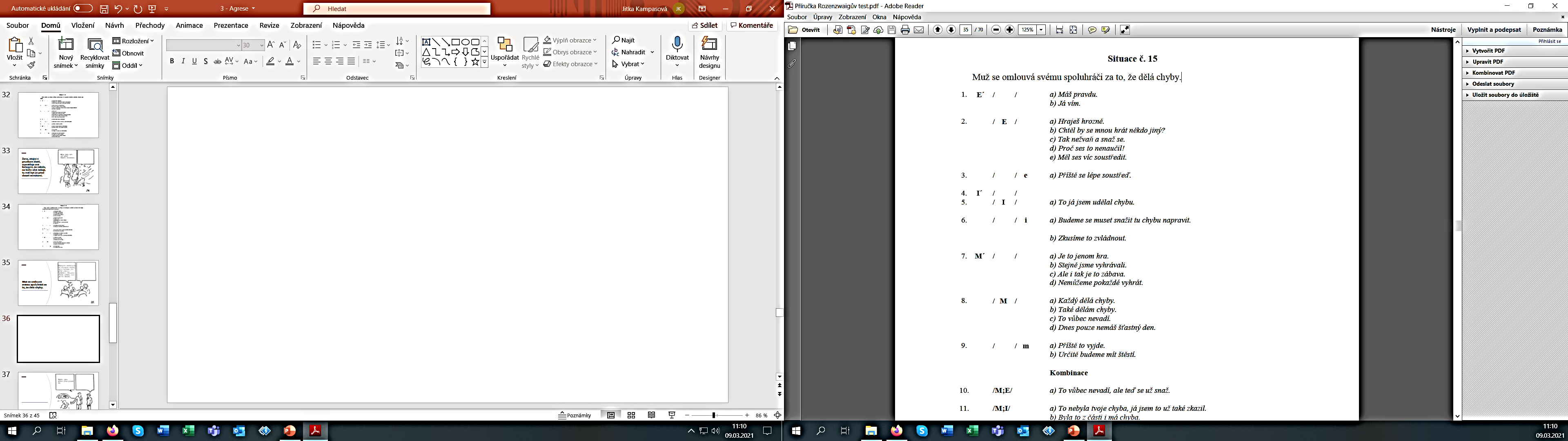 Na místě automobilové nehody obviňuje jeden muž druhého, že mu měl dátna křižovatce přednost.
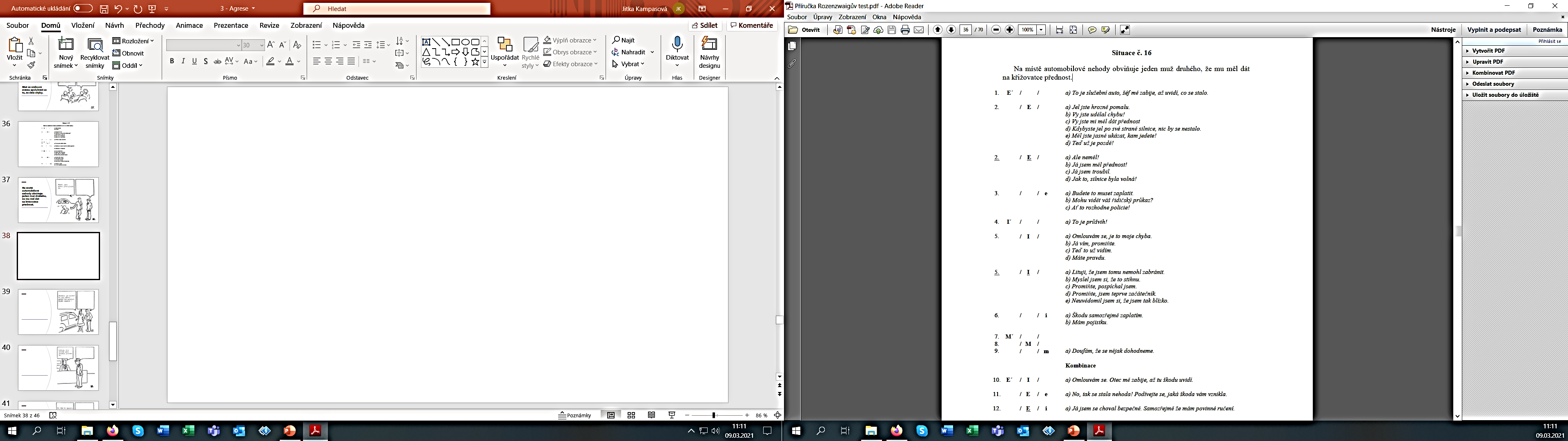 Žena stojící s mužem u auta jej kárá za to, že ztratil klíče.
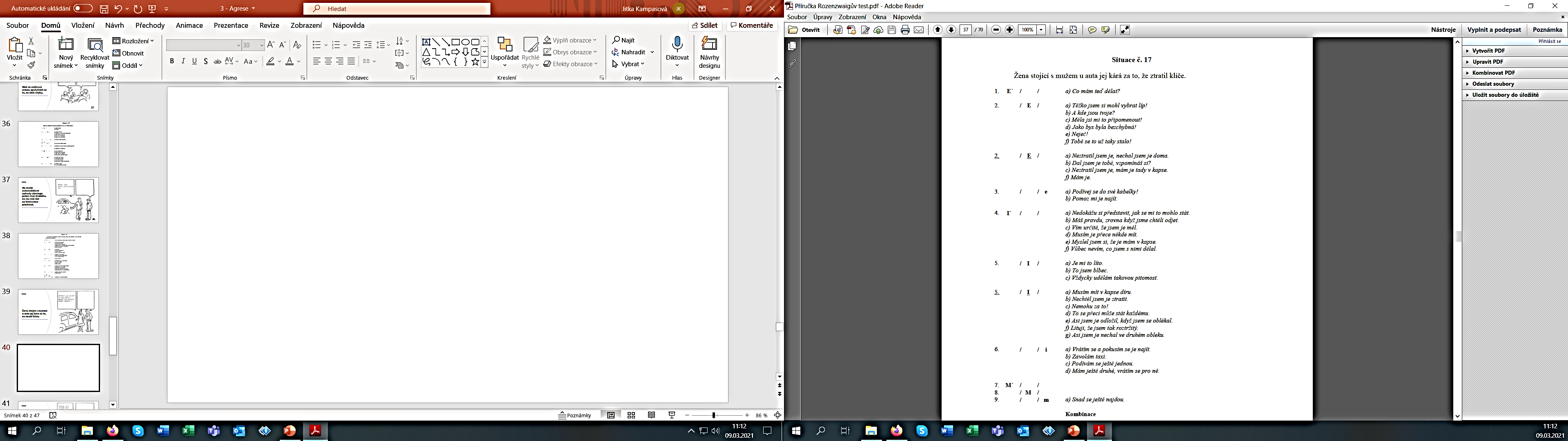 Prodavač se omlouvá zákaznici, že právě prodal poslední kus nějakého zboží.
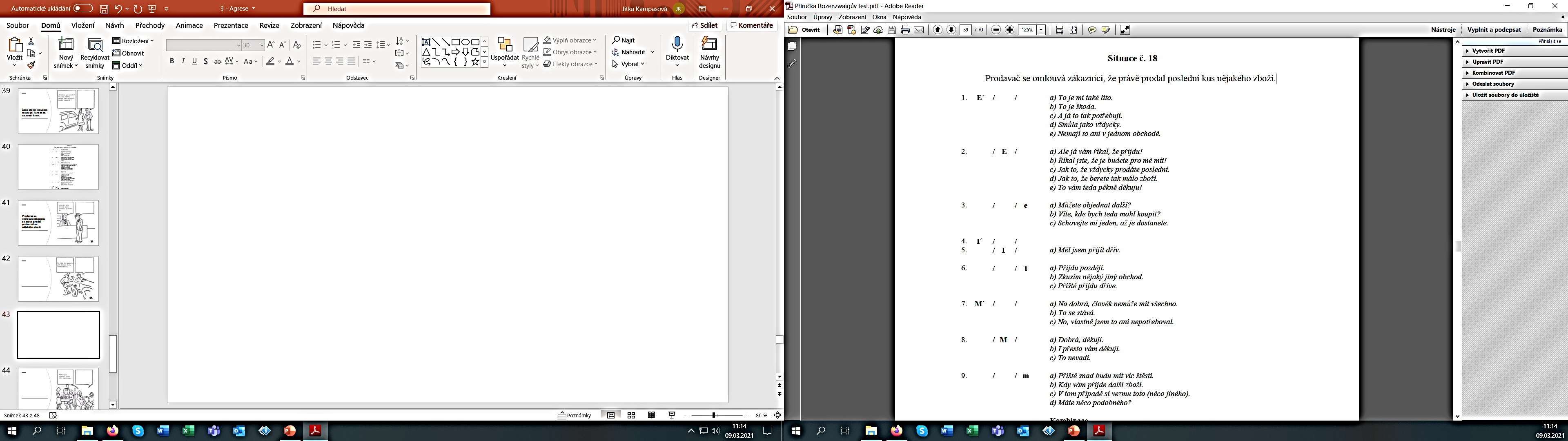 Policista napomíná řidiče, že jel kolem školy osmdesátikilometrovourychlostí
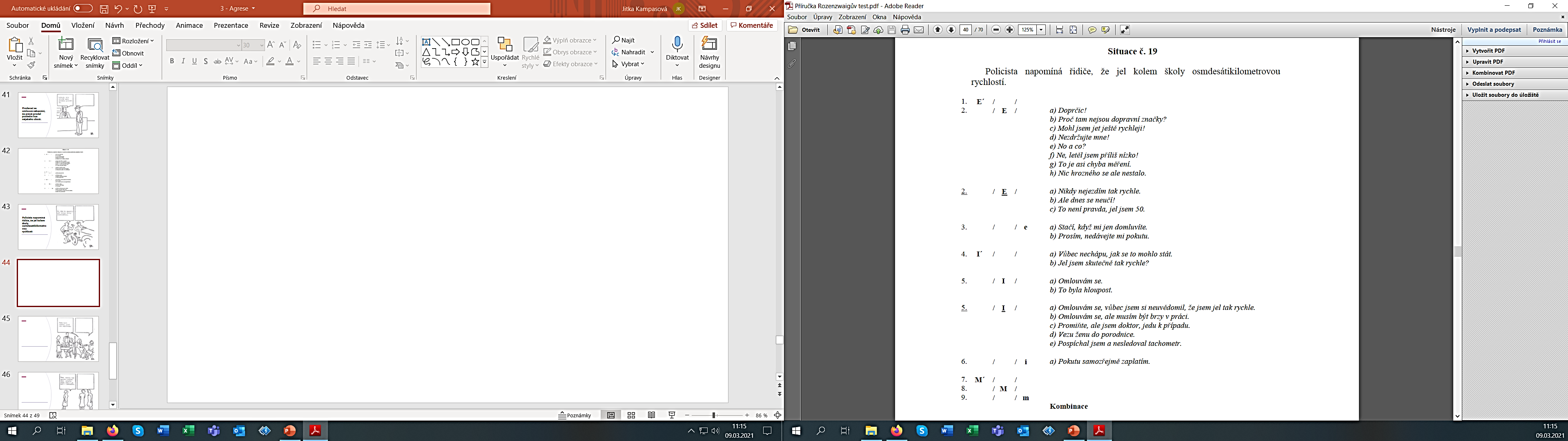 Žena uvažuje nahlas se svou známou o tom, proč je jejich společná známánepozvala na oslavu.
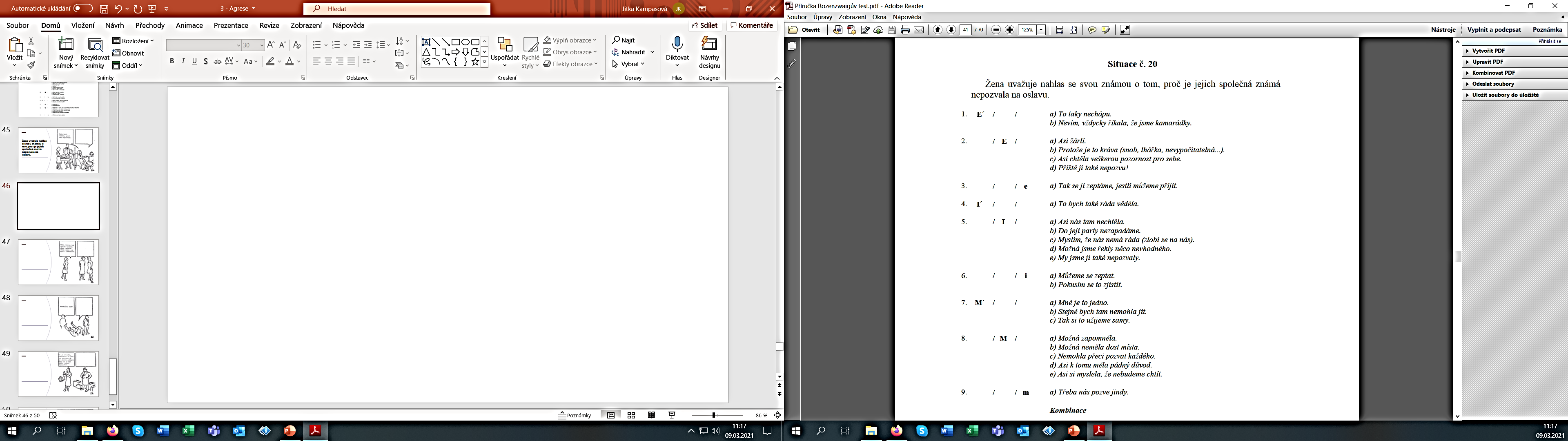 Žena vyčítá dvěma jiným ženám, že pomlouvaly někoho, kdo měl nehodu a jenyní v nemocnici.
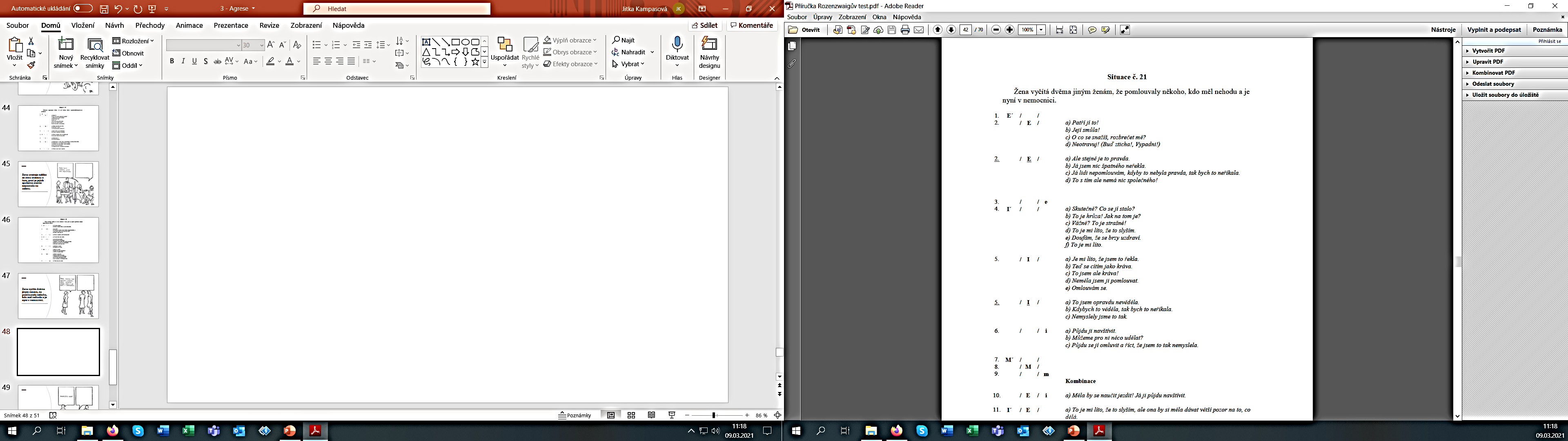 Muž, který spadl, je dotazován, jestli si neublížil.
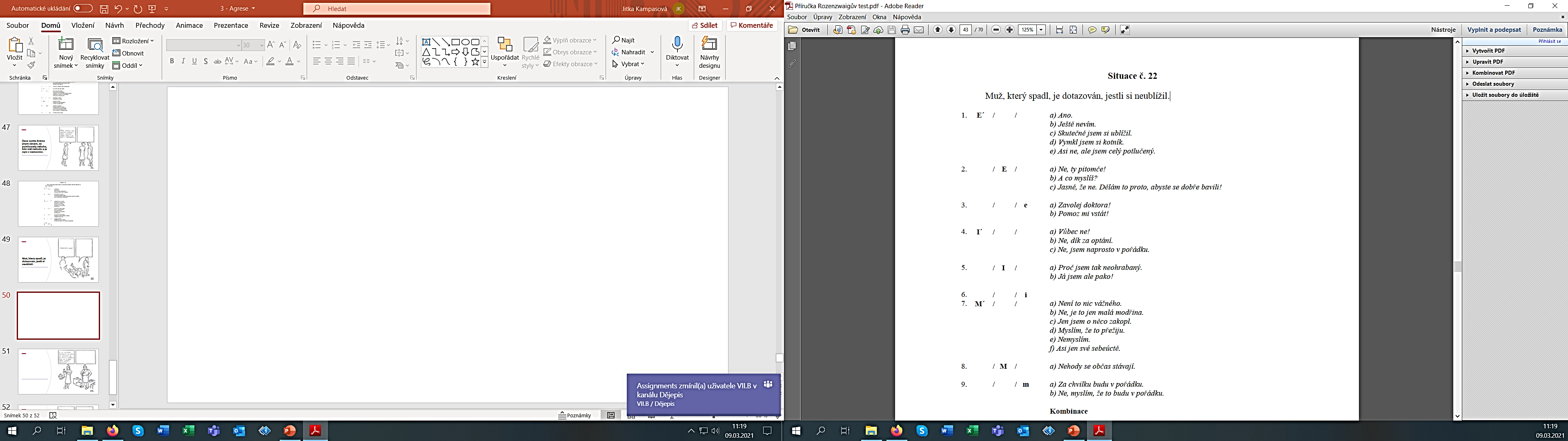 Žena oblečená na cestu přerušila telefonát, aby oznámila muži, že volá tetička,která chce, aby na ni ještě před odletem chvilku počkali.
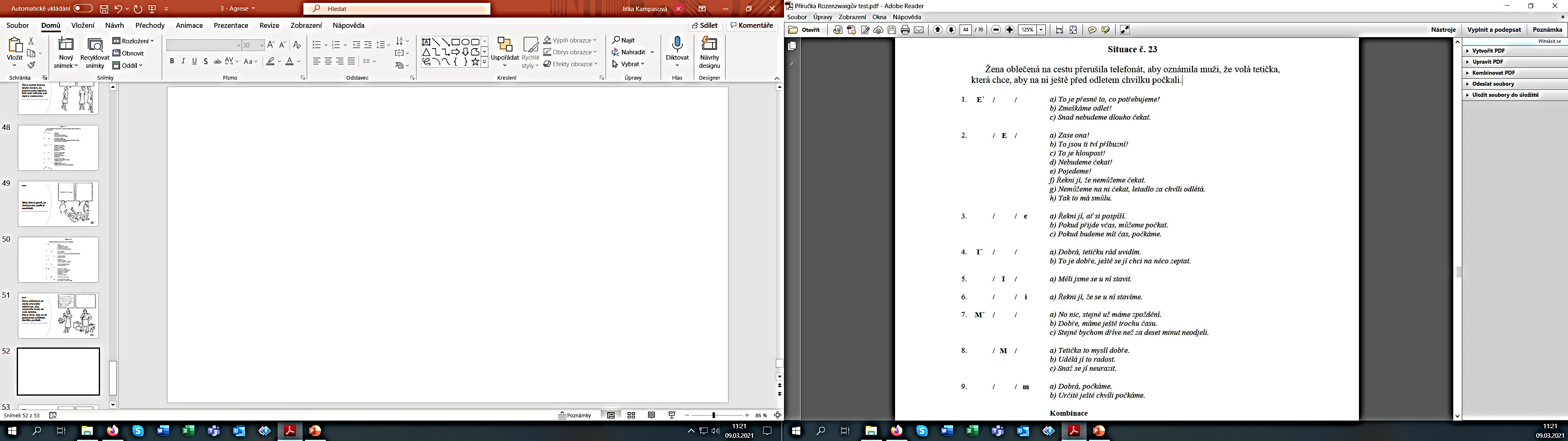 Muž vracející poničenou knihu se omlouvá za to, že ji poničil jeho syn.
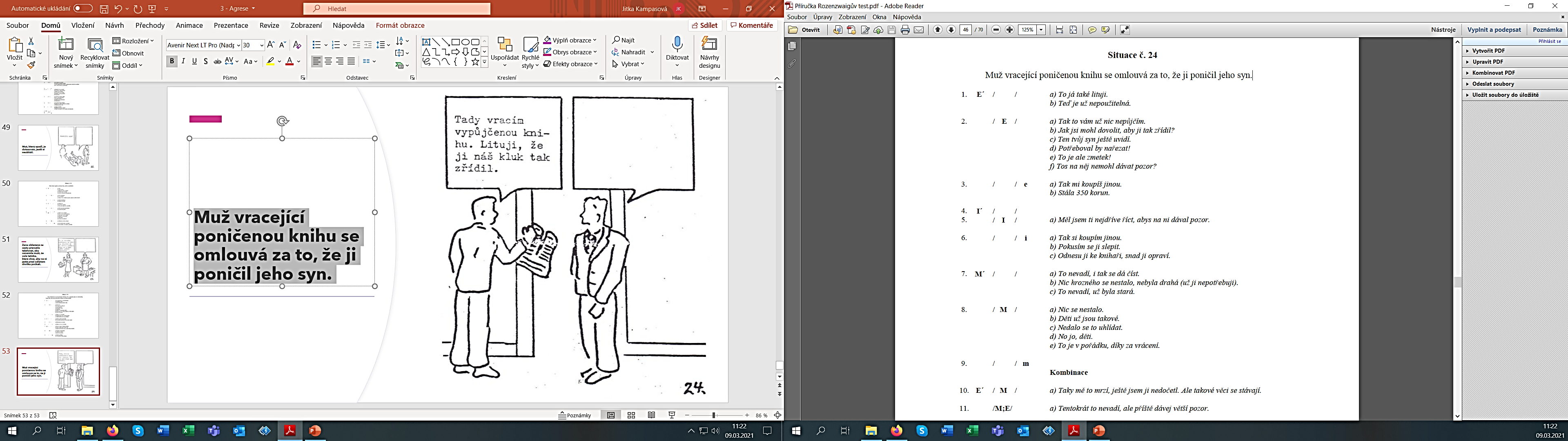 Vyhodnocení – hrubé skóre
Vyhodnocení – hrubé skóre - NAPŘÍKLAD
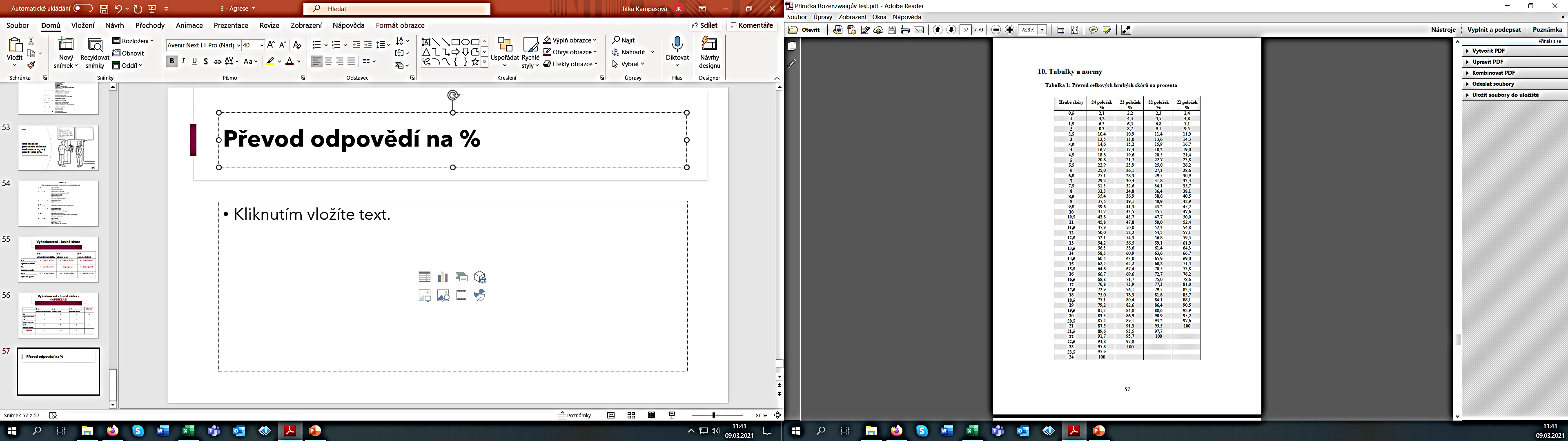 Vyhodnocení – hrubé skóre - ZÁVĚR
Superego - vyhodnocení
Celkový vzorec – beru 3 kategorie s největším počtem bodů
Např.:
E = 5   agrese na okolí
M = 5  neutralita odpovědí (situace byla nevyhnutelná)
E´= 4  zdůraznění překážky

(E = M)  > E´      např. I >E >e´
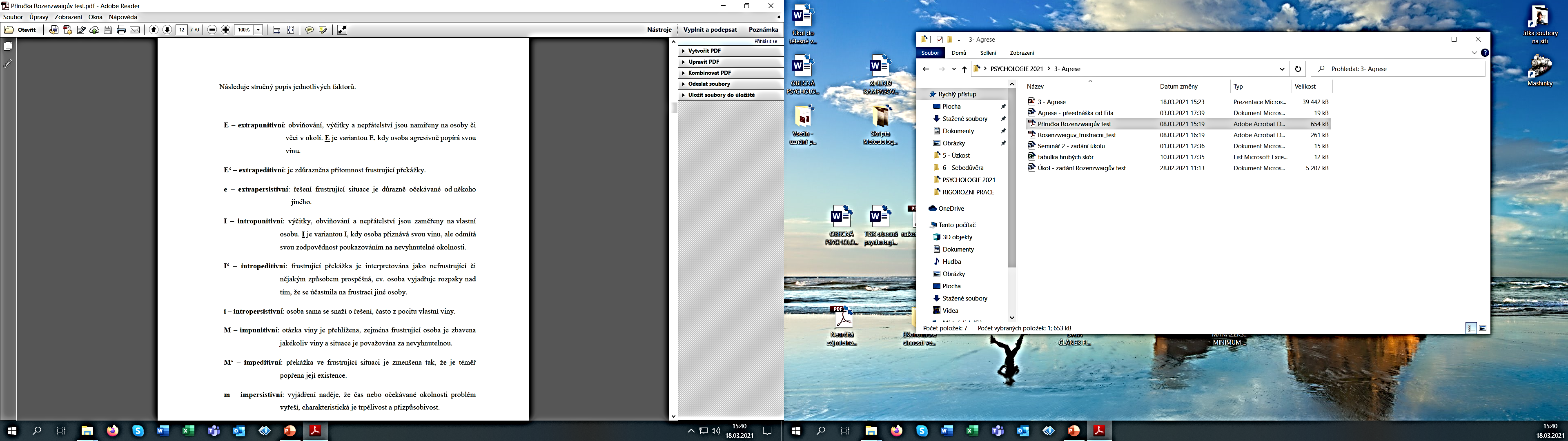 Interpretace závěrečného vzorce